TALLER EN SEGÓBRIGA“Nuestros ANTEPASADOS”
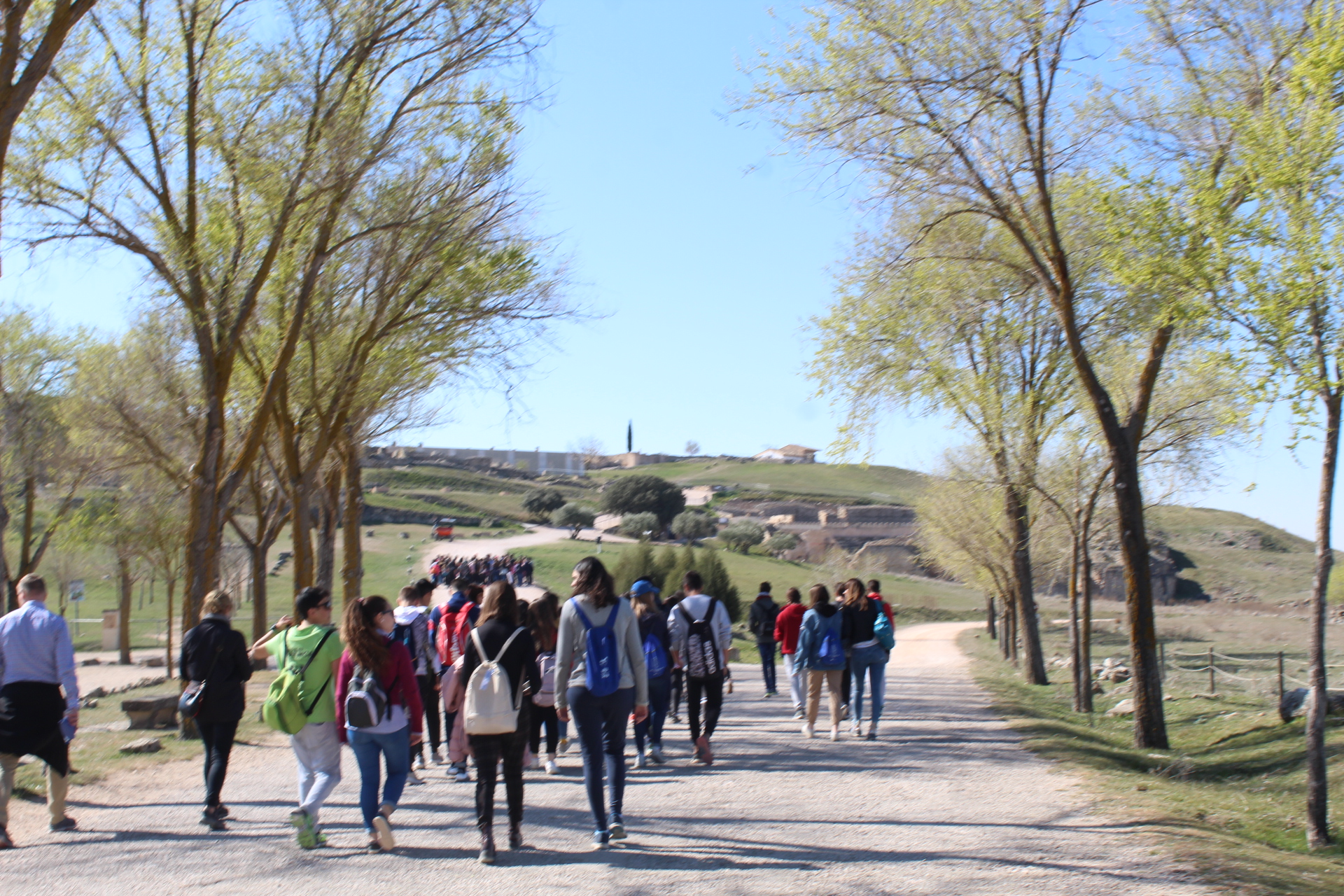 21-03-2019
Por la mañana
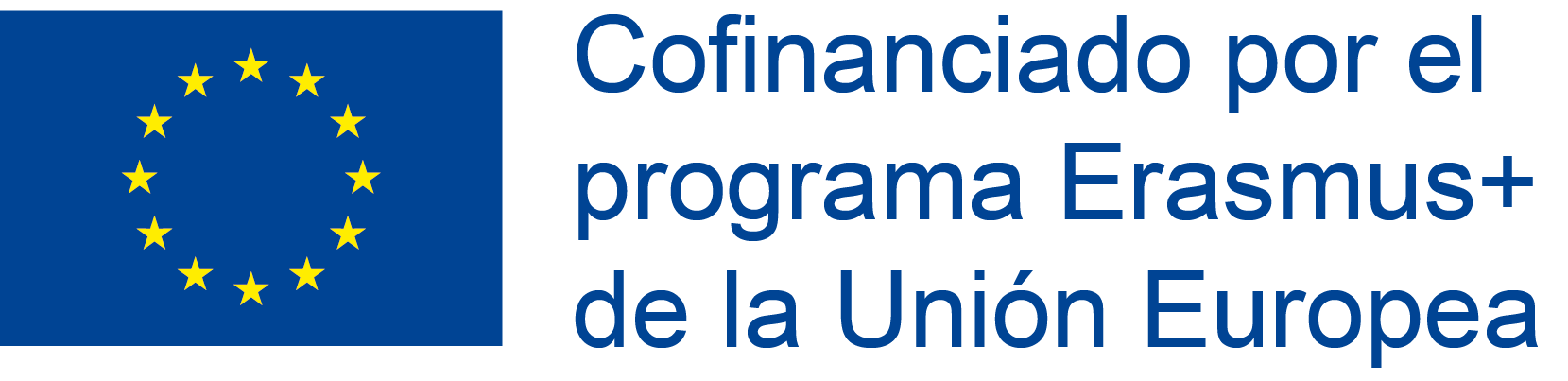 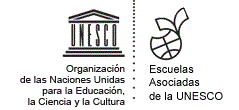 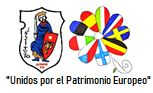 1.VISITA AL PARQUE Arqueológico
DIVIDIDOS EN 2 GRUPOS, TODOS LOS ALUMNOS DE 4ºESO Y LOS COMPAÑEROS DE SUCIA VISITAMOS SEGÓBRIGA
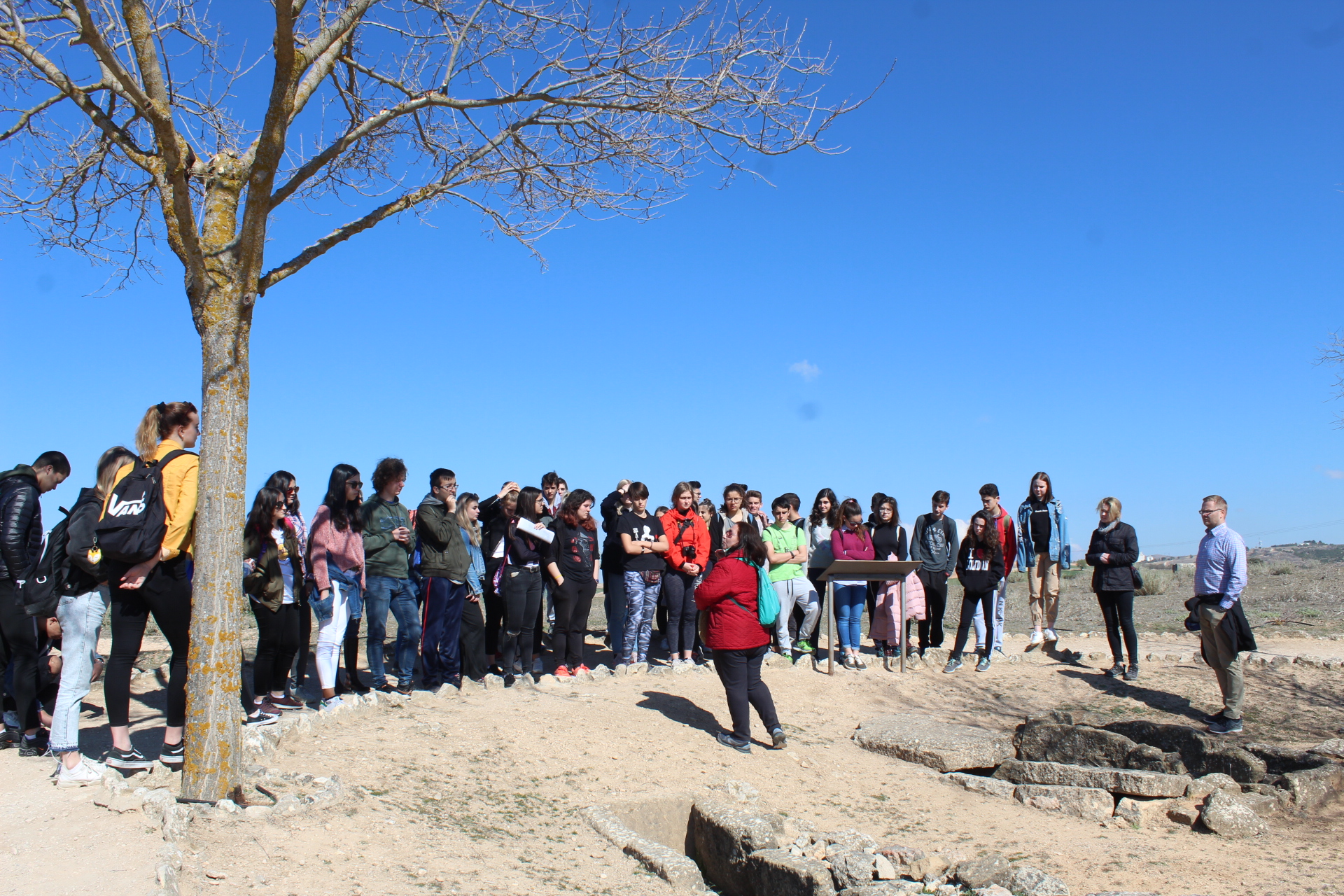 EXPLICACIÓN POR UNA DE LAS guías
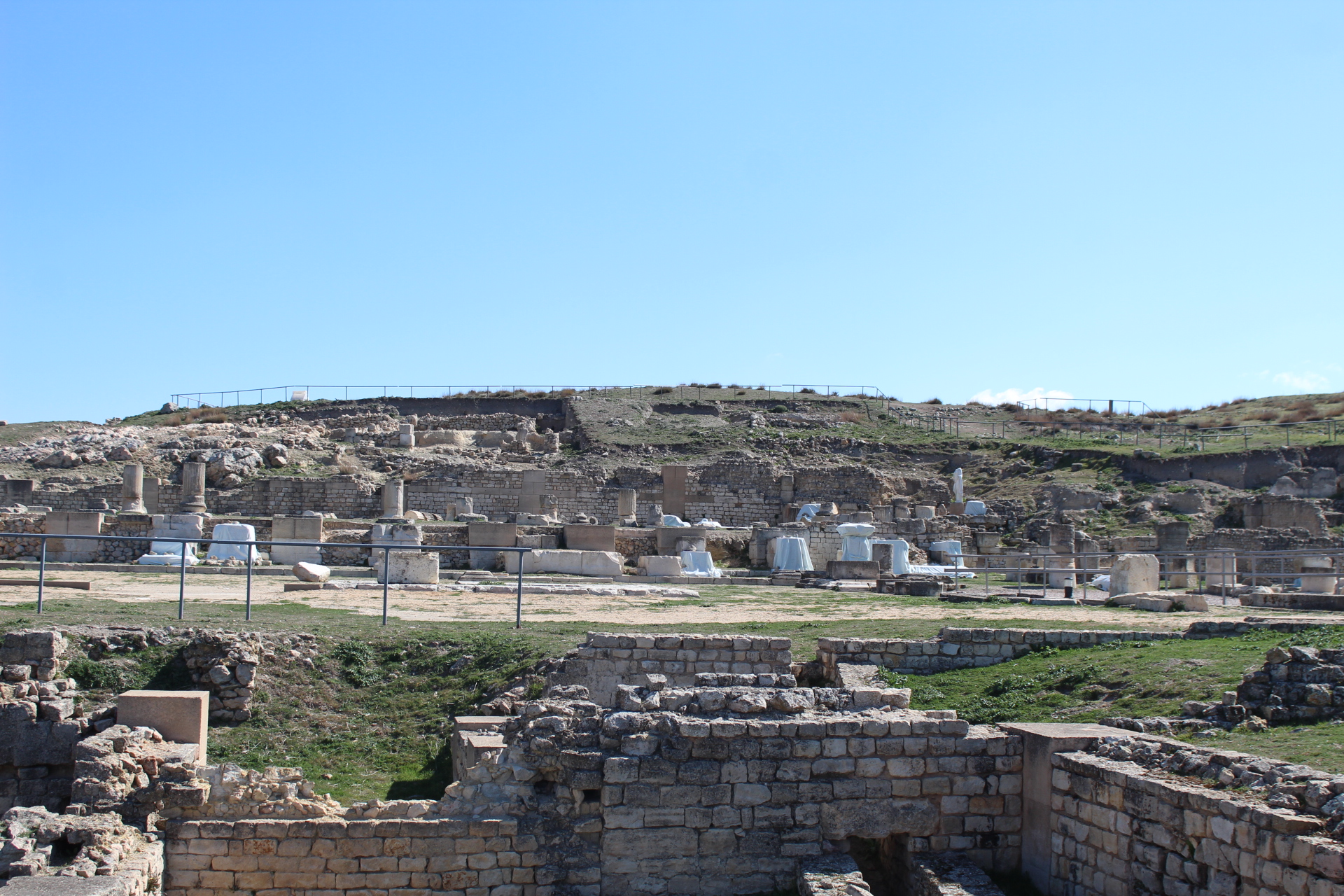 EL FORO
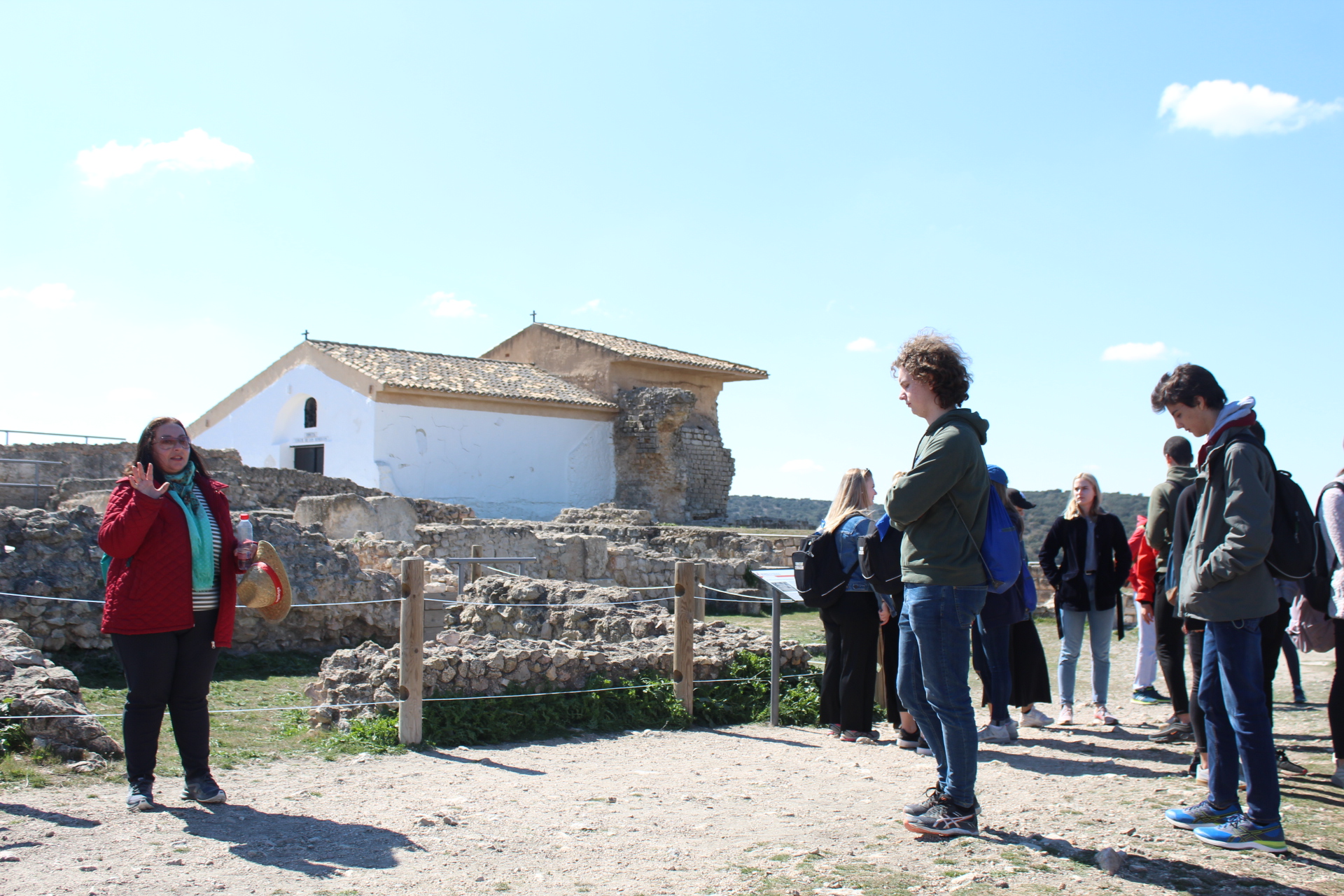 LA ERMITA Y RUINAS DE UNA CASA
YINCANA EN EL PARQUE ORGANIZADA POR EL DEPARTAMENTO DE LATÍN
DIVIDIDOS EN 8 EQUIPOS ENCABEZADOS POR Alumnos de cultura clásica y  LATÍN.
UTILIZANDO LAS NUEVAS Tecnologías
PRUEBAS
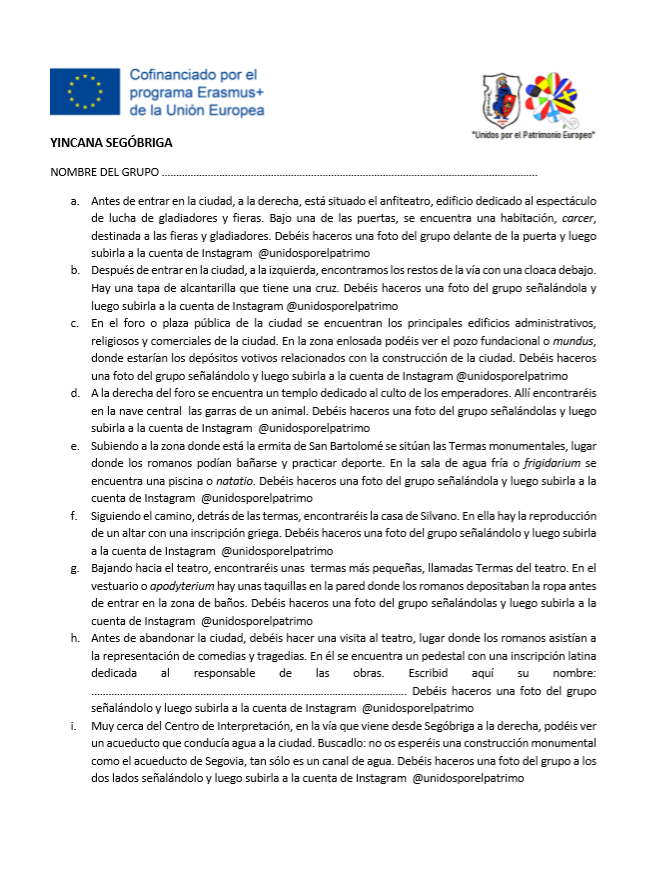 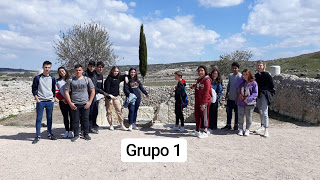 EQUIPO 1
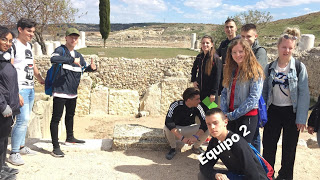 EQUIPO 2
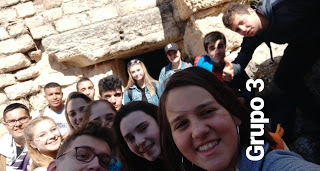 EQUIPO 3
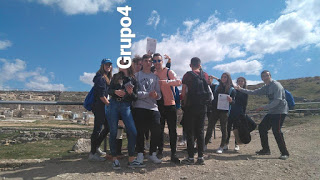 Equipo 4
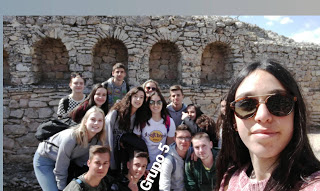 Equipo 6
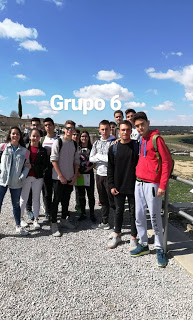 Equipo 6
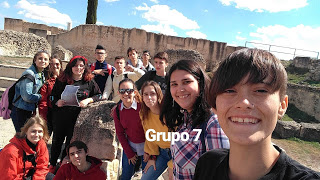 Equipo 7
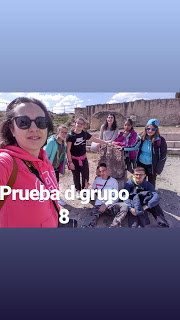 EQUIPO 8
¡NOS LO PASAMOS GENIAL!
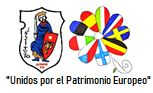 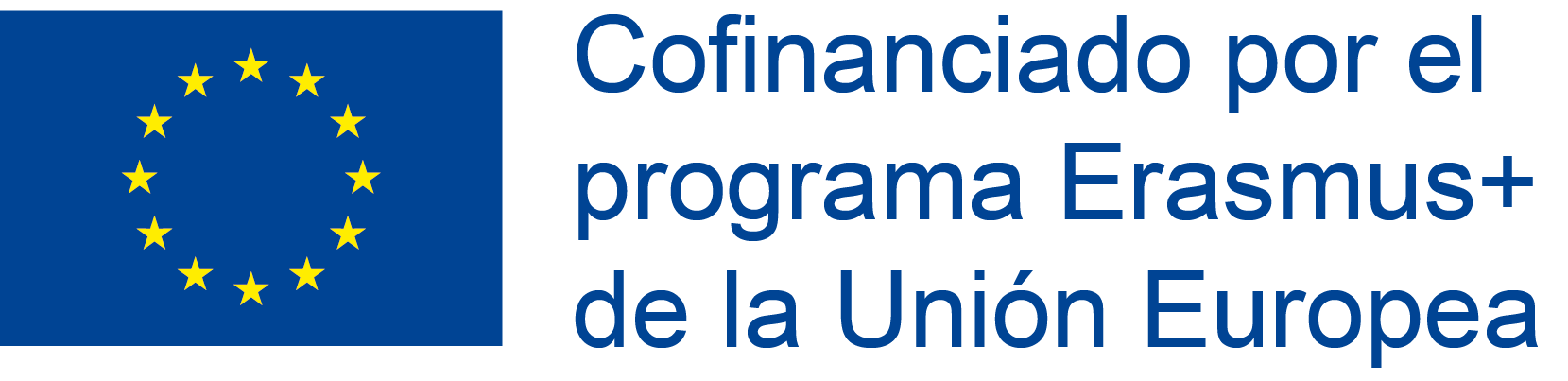 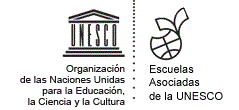